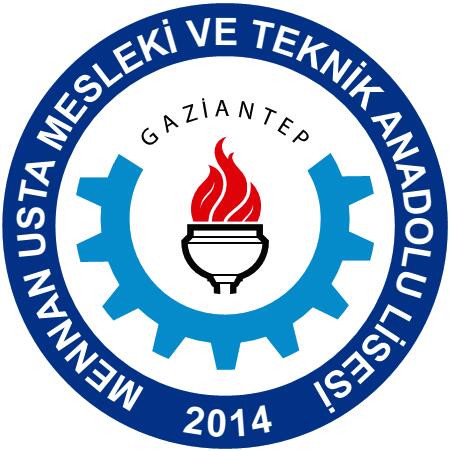 Bursluluk Sınavı
MENNAN USTA MTAL-REHBERLİK SERVİSİ
SINAV UYGULAMA TAKVİMİ
Parasız yatılı olarak öğrenimine devam eden öğrencilere ayrıca burs verilmez.
1. BAŞVURU ŞARTLARI
a. Türkiye Cumhuriyeti veya Kuzey Kıbrıs Türk Cumhuriyeti vatandaşı olmak, 
b. Ortaokullar, imam hatip ortaokulları veya özel eğitim ortaokullarının 5, 6, 7 ve 8’inci sınıfları ile ortaöğretim kurumlarının hazırlık sınıfı, 9, 10 ve 11’inci sınıflarında öğrenci olmak, 
c. İlköğretim ve ortaöğretim okullarında, sınavın yapıldığı ders yılında okul değiştirme yaptırımı/cezası almamış olmak,
 d. Ailenin 2023 senesi yıllık gelir toplamından fert başına düşen toplam miktarın 2023 Mali Yılı için tespit edilen 111.600,00 (yüzonbirbinaltıyüz) TL’yi geçmemesi gerekir. Aile gelirinin tespitinde ailenin 2023 yılında elde ettiği tüm gelirleri esas alınacaktır.
Gerekli Belgeler
EK-1 Öğrenci Ailesinin Maddi Durumunu Gösteren Beyanname ile beyana esas olan velinin ve eşi çalışıyor ise aynı zamanda eşinin, bütün yıllık gelir durumunu gösteren vergi dairesi, muhasebe birimi veya ilgili kişi, kurum ve kuruluşlardan alınacak 2023 yılına ait 12 aylık toplam gelirlerini (çalıştığı ve çalışmadığı aylar ile birlikte) gösteren belge, 
 Velinin ve eşinin bakmakla yükümlü olduğu anne ve babası ile ilgili tedavi yardımı beyannamesi, varsa bakmakla yükümlü olduğu diğer şahıslarla ilgili mahkeme kararı örneği, 
 Velinin ve varsa eşinin bakmakla yükümlü olduğu aile üyelerinin T.C. kimlik numaraları ile doğum tarihlerinin yazılı beyanı esastır.
  “Kanunlarla Özel Hak Tanınan Öğrenciler”den durumlarını belgelendirmeleri kaydıyla “EK-1 Öğrenci Ailesinin Maddi Durumunu Gösteren Beyanname” istenmez
2. BAŞVURU İŞLEMLERİ
a. Başvuru işlemleri http://www.meb.gov.tr veya https://e-okul.meb.gov.tr internet adreslerinden yapılabilecektir. 
b. Sınav başvuruları 13 Şubat 2024 - 1 Mart 2024 tarihleri arasında alınacaktır.
 c. Öğrenci velisi, çocuğunun başvuru şartlarını taşıması hâlinde, öğrencinin öğrenim gördüğü okul müdürlüğünde sınav başvurusunu yapabilecektir.
ç. Öğrenci velisi, “EK-1 Öğrenci Ailesinin Maddî Durumunu Gösteren Beyanname” ve eklerini, okul müdürlüğüne teslim edecek ve başvurunun yapılmasını sağlayacaktır. 
d. Sınav başvurusu elektronik ortamda okul müdürlüğü tarafından yapılacaktır. Başvurunun yapıldığına dair okul müdürlüğü tarafından onaylanan ve veli tarafından imzalanan başvuru belgesi sınav bitimine kadar saklanacaktır. 
e. Başvuru onaylandıktan sonra elektronik ortamda yapılacak değişiklikler başvuru bilgilerini değiştirmeyecektir. Bu nedenle onaylama işleminden önce bilgilerin doğruluğu veli ve okul yöneticilerince titizlikle incelenmelidir. Bundan sonra yapılan başvurular ve talepler kesinlikle dikkate alınmayacaktır.
9, 10 ve 11’inci Sınıflar
Kimlik kontrolleri ve salonlara yerleştirmenin zamanında yapılabilmesi için öğrenciler saat 09.30’da sınava katılacakları binada hazır bulunacaktır. Öğrenciler sınava gelirken yanlarında geçerli kimlik belgesi (T.C. kimlik numaralı nüfus cüzdanı/T.C. kimlik kartı veya geçerlilik süresi devam eden pasaport, pasaportları olmayan KKTC vatandaşları için fotoğraflı ve kimlik numaralı KKTC kimlik kartı) ile koyu siyah ve yumuşak uçlu kurşun kalem, kalemtıraş ve leke bırakmayan silgi bulunduracaktır
Öğrenciler sınav salonlarına bandajı çıkarılmış şeffaf pet şişe içerisinde su getirebileceklerdir.
Sınav başladıktan sonra ilk 15 dakika içinde gelen öğrenciler sınava alınacak ve öğrencilere ek süre verilmeyecektir. Sınav güvenliğinin sağlanması için sınavın ilk 30 dakikası tamamlanmadan sınav salonu terk edilmeyecektir. Sınav bitimine 15 dakika kala hiçbir öğrenci sınav salonundan çıkmayacaktır